Праздничное МЕНЮ на один деньгрупповая работа учеников «4» класса.
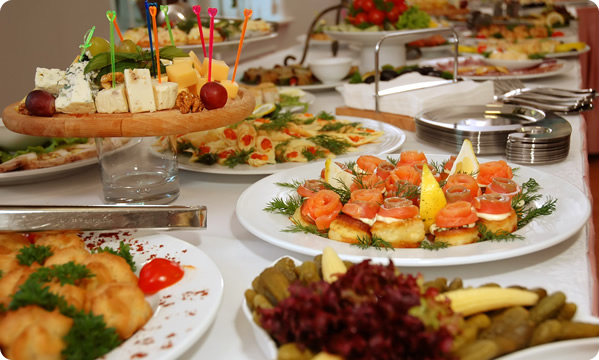 Закуска со шпротами
Ингредиенты:2 баночки шпрот,1 банка консервированной кукурузы,1 банка консервированной белой фасоли,200 г твёрдого сыра,1 «Бородинский» хлеб,3-4 зубчика чеснока,зелень, майонез.
Приготовление:С хлеба срежьте корки, нарежьте кубиками и подсушите в слабо нагретой духовке. Слейте масло со шпрот, вылейте в миску с сухариками и оставьте для пропитывания на 5 минут. Шпроты разомните вилкой, чеснок пропустите через пресс. Натрите сыр на мелкой тёрке. Перемешайте шпроты, сыр, кукурузу, фасоль и чеснок и заправьте майонезом. Посыпьте зеленью. Сухарики добавьте прямо перед подачей, иначе они не будут хрустеть.
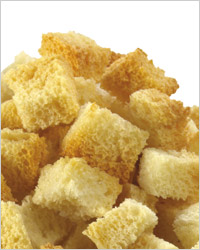 Первые блюда
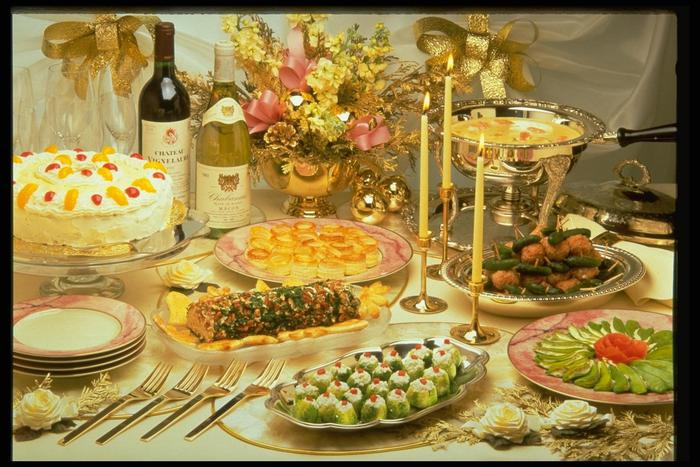 Брюссельский суп с шампиньонами
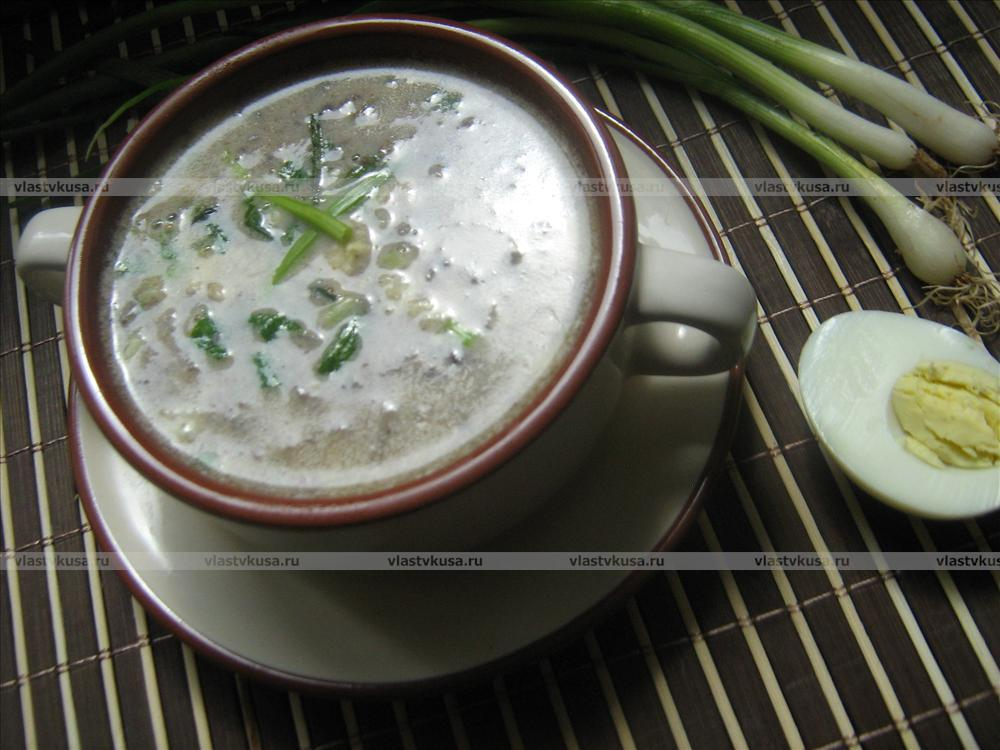 Ингредиенты:

Шампиньоны 500 г
Масло или маргарин 2 ст. л
Лук 1 шт
Мука 1 ст. л
Костный бульон 1 л
Сливки 1 стакан
Яйца 2 шт
Соль, перец
Зелень
Способ приготовления: Шампиньоны очистить, промыть, пропустить через мясорубку, потушить в масле с натертым луком 10 минут на медленном огне. Добавить муку и влить бульон, положить приправы. Суп снять с огня, добавить сливки, посыпать зеленью петрушки и крупно нарубленными, сваренными вкрутую яйцами.
Вторые блюда
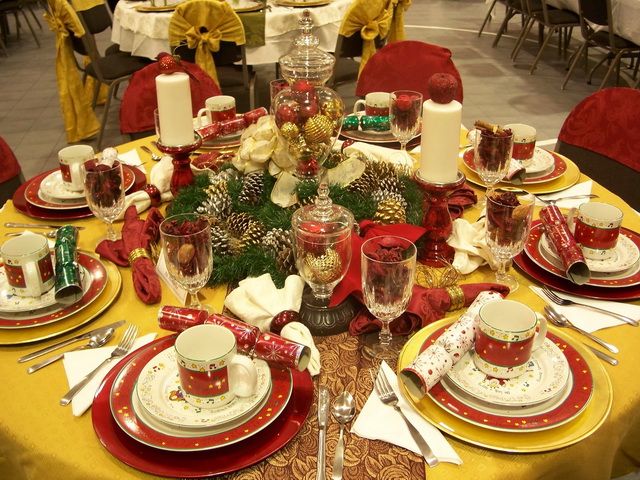 Куриное филе по-восточному
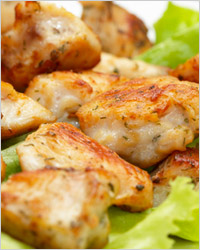 Ингредиенты:1 кг куриного филе,1,5 кг мякоти ананаса,100 мл натурального соевого соуса,2 ст.л. измельчённого зелёного лука,2-3 зубчика чеснока,100 г кетчупа,1 ст.л. 6% уксуса,1 ст.л. приправы карри,½ ч.л. сахара.
Приготовление:Натрите куриное филе карри и залейте соевым соусом. Накройте тарелкой и положите груз. Оставьте мариноваться на 30 минут при комнатной температуре. Ананасовый соус: нарежьте ананас небольшими кубиками, раскалите растительное масло, выложите зелёный лук, затем добавьте чеснок, пропущенный через пресс, и через минуту добавьте ананас, кетчуп, сахар и уксус. Перемешайте, накройте крышкой и потомите на медленном огне в течение 10 минут. На отдельной сковороде на раскалённом растительном масле обжарьте куриное филе по 5 минут с каждой стороны. Подайте филе, нарезав его ломтиками и полив ананасовым соусом.
Тартифлет
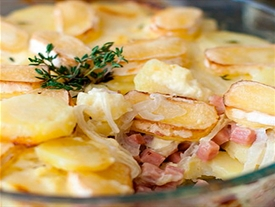 Ингредиенты:
Картофель
1 кг лук, 1 шт сыр 
200 г бекон ,100 мл сметана 
4 ст.л сливочное масло
Тимьян, соль, перец
 Картофель очистить и отварить в подсоленной воде почти до готовности, 15-20 минут. Лук очистить, нарезать полукольцами. Бекон или грудинку нарезать кубиками, выложить на разогретую сковороду. Добавить лук, слегка подрумянить, поперчить по вкусу. Добавить сухое вино, потушить 5-7 минут. Форму слегка смазать сливочным маслом. Вареный картофель нарезать кружочками толщиной 0,5 см. Половину картофеля выложить в форму, слегка присолить. Сверху выложить лук с беконом. Затем снова картофель. Смазать жирной сметаной и выложить порезанный мягкий сыр. Запекать в разогретой до 180-200 градусов духовке в течение 20-30 минут.
Гратен из белой рыбы
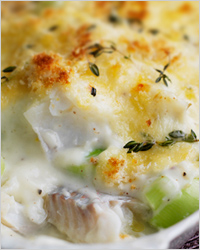 Ингредиенты:
1 кг филе любой белой рыбы,
400 мл 35% сливок,
2 яйца,
200 г тёртого твёрдого сыра,
соль, чёрный молотый перец – по вкусу.


Приготовление:
Выложите филе рыбы в форму, смазанную растительным маслом, посолите и поперчите. Сливки взбейте с яйцами, добавьте натёртый на мелкой тёрке сыр и залейте рыбу в форме. Поставьте запекаться при температуре 180°С в течение 20 минут.
Салаты
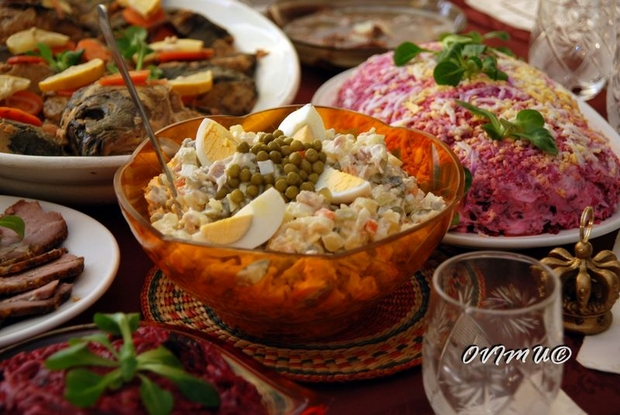 Слоёный салат в бокалах
Ингредиенты:700 г креветок,100 г сыра фета,1 огурец,1 авокадо,1 помидор,½ лимона (выдавите сок).Для соуса:200 г майонеза,100 г сметаны,немного чёрного молотого перца.
Приготовление:Отварите и очистите креветки. Помидор и огурец нарежьте кубиками. Авокадо разрежьте пополам, удалите косточку и сбрызните лимонным соком, чтобы авокадо не потемнел. Сыр нарежьте мелкими кубиками. Смешайте майонез со сметаной и добавьте чёрный молотый перец. В 4 высоких прозрачных бокала уложите салат слоями, поливая каждый слой соусом: креветки – помидоры – сыр – огурцы – ломтики авокадо – креветки. Украсьте кубиками сыра.
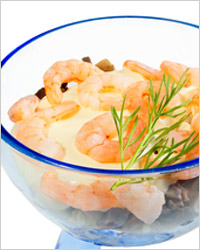 Французский салат
Ингредиенты: 
100 г картофеля, 
50 г горошка зеленого консервированного, 
сельдерей, 
яблоки, 
50-80 г майонеза или 200 г соуса тартар, 
1 яйцо, масло сливочное.
        Приготовление      
Картофель отварить, очистить от кожуры и нарезать мелкими кубиками. Морковь и сельдерей очистить, нарезать кубиками и потушить в сливочном масле вместе с консервированным или свежим зеленым горошком. Сваренные вкрутую яйца, маринованные огурцы, очищенные яблоки нарезать мелкими кубиками. Все перемешать и заправить майонезом или соусом тартар
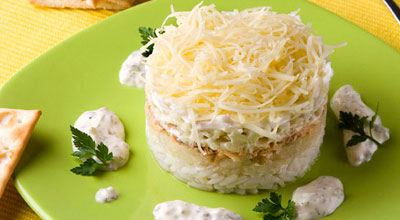 Десерты
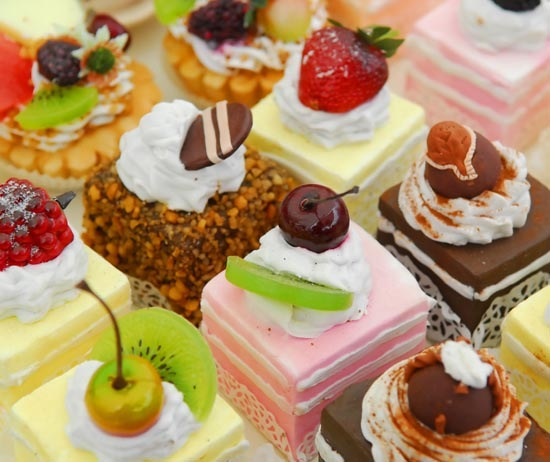 Желе из фруктов и ягод
Ингредиенты: 
200 г фруктов и ягод (яблоки, малина, ежевика, 
черника, земляника и др.), 
80 г сахара, 
10 г желатина, 
100 г сливок.
    Приготовление      
Перебранные плоды и ягоды протереть через сито, влить немного воды, добавить сахар и довести до кипения. После этого при помешивании добавить замоченный в холодной воде желатин. 
Когда желатин растворится и желе немного остынет, его разлить в формы и поставить в холодное место. 
Перед подачей желе выложить из формочек и украсить взбитыми сливками и фруктами.
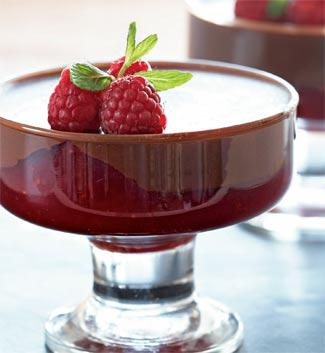 Воздушное мороженое
Ингредиенты: 
1 бисквит, 
50 г консервированных ягод и фруктов, 
портвейн, 
70 г сливок, 
50 г мороженого, 
печенье бисквитное, 
сахар, 
шоколад.
        Приготовление      
На готовом бисквите выемкой вырезать кружок и положить в креманку. Затем выемкой на бисквит положить мороженое в форме чашечки, а в него — клубнику и абрикосы. 
Сливки взбить с сахаром и положить на фрукты, сверху посыпать шоколадом, украсить фруктами. 
По краям положить печенье.
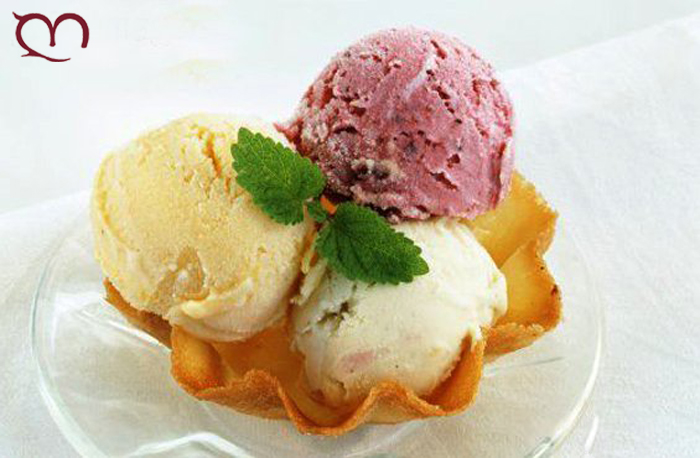 Шоколадный торт
Ингредиенты:
250 г муки,¼ ч.л. разрыхлителя,
4 ст.л. какао-порошка,115 г сахара,
2 яйца,
150 мл растительного масла без запаха,
150 мл молока.
Крем:
1 ч.л. растворимого кофе,1 ст.л. воды,300 мл 35% сливок,
2 ст.л. сахарной пудры.
Приготовление:
Муку просейте в миску, добавьте какао-порошок, разрыхлитель, сахар, яйца, молоко и масло. Перемешайте при помощи миксера и разделите на 2 части. Разлейте тесто в 2 формы и поставьте в нагретую до 170°С духовку на 5-7 минут (если духовка мала или форма одна, выпекайте коржи по очереди). Остудите. Для крема растворите кофе в воде. Взбейте сливки с сахарной пудрой до густоты, влейте кофе и ещё немного взбейте.
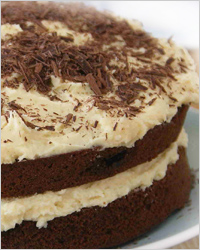 Приятного аппетита!
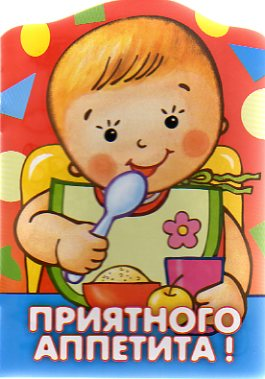